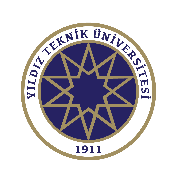 PERFORMANS ESASLI BÜTÇELEME VE PERFORMANS PROGRAMI HAZIRLAMA
GÖKÇE Z. KAYA
Emrah Şükrü YANARDAĞ
CAN TAŞKIN
STRATEJİ GELİŞTİRME DAİRE BAŞKANLIĞI
BÜTÇE VE PERFORMANS ŞUBE MÜDÜRLÜĞÜ
temmuz 2017
SUNUM PLANI
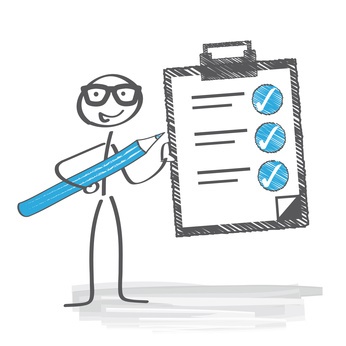 PERFORMANS ESASLI BÜTÇELEME
STRATEJİK PLAN VE PERFORMANS PROGRAMI
PERFORMANS PROGRAMI HAZIRLAMA SÜRECİ
FAALİYETLERİN MALİYETLENDİRİLMESİ
PERFORMANS GÖSTERGELERİNİN İZLENMESİ
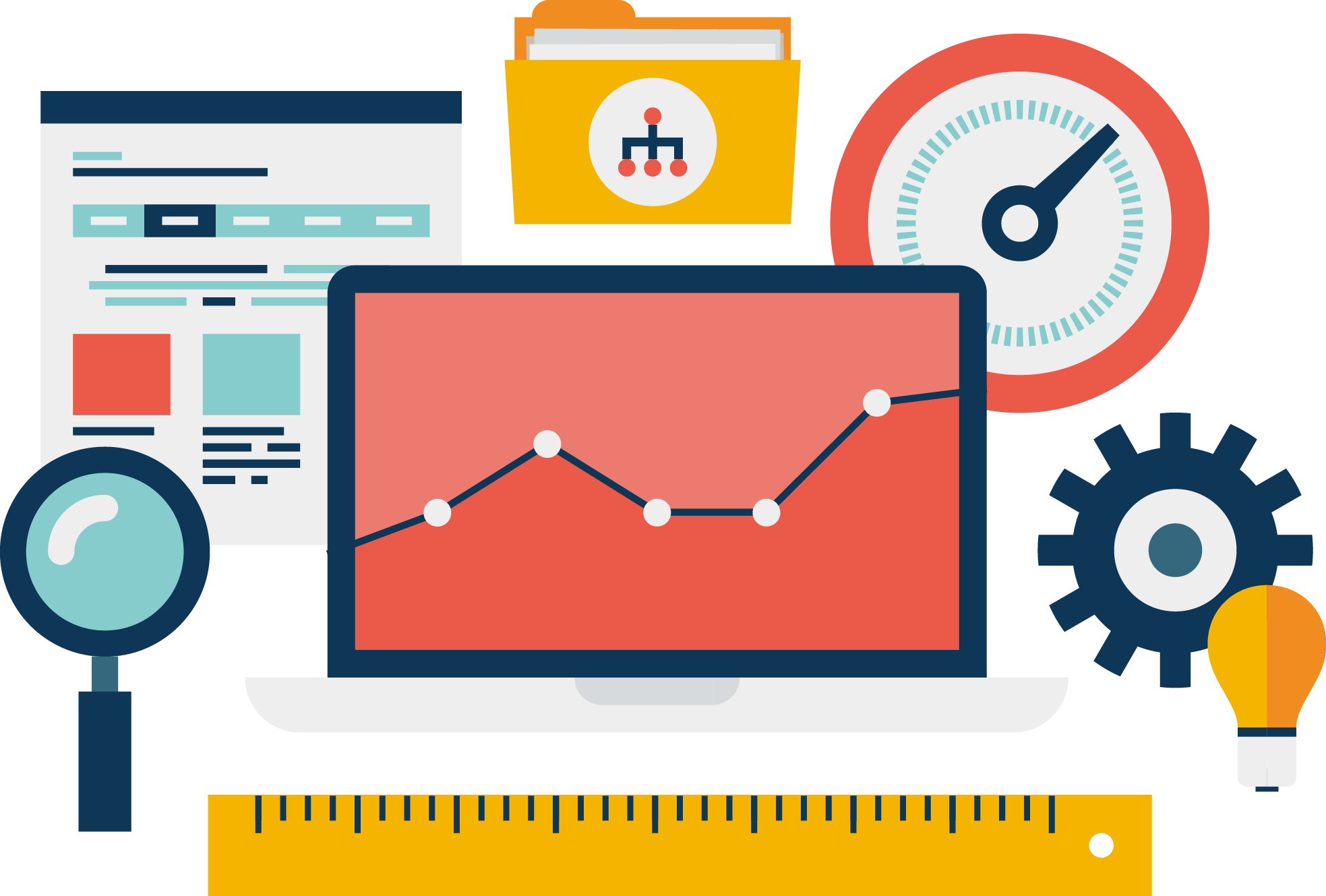 PERFORMANS ESASLI BÜTÇELEME
Kaynakların kamu idarelerinin amaç ve hedefleri doğrultusunda tahsisini ve kullanılmasını sağlayan, performans ölçümü ve değerlendirmesi yaparak ulaşılmak istenen hedeflere ulaşılıp ulaşılmadığını tespit eden ve sonuçları raporlayan bir bütçeleme sistemidir.
PERFORMANS ESASLI BÜTÇELEME
PERFORMANS ESASLI BÜTÇELEME’NİN UNSURLARI 

Planlama 
Bütçeleme 
İzleme ve Değerlendirme 
Raporlama
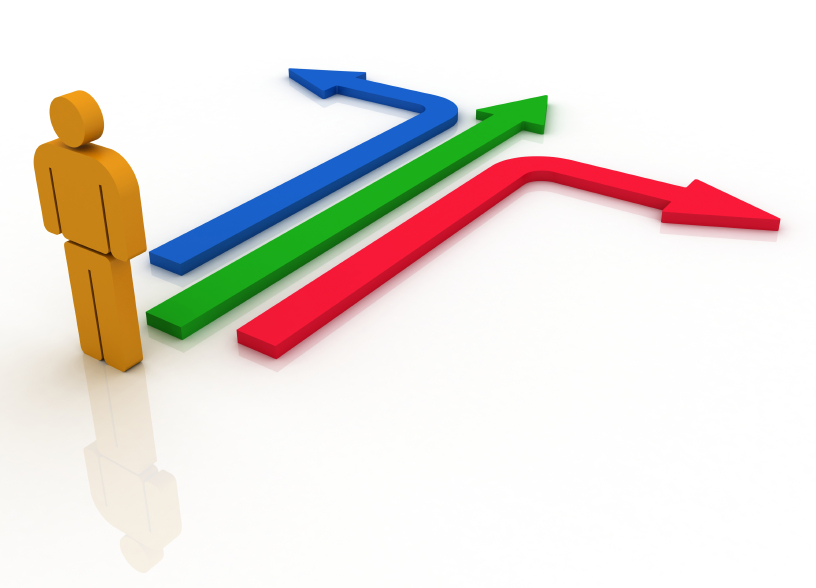 BİZ NE YAPIYORUZ?
STRATEJİK PLAN
PERFORMANS PROGRAMI
BÜTÇE
FAALİYET RAPORU
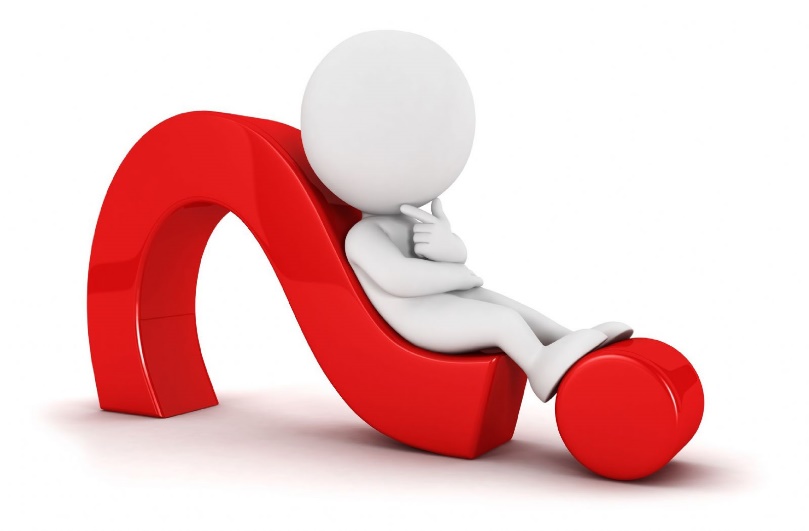 BİZ NE YAPIYORUZ?
5 yılı kapsayan stratejik plan
Stratejik planı esas alarak yıllık performans programı
Performans programına dayanarak yıllık bütçe
Hesap verme sorumluluğu çerçevesinde faaliyet raporu
STRATEJİK PLAN VE PERFORMANS PROGRAMI
YASAL DAYANAK
5018 sayılı Kamu Mali Yönetim ve Kontrol Kanunu
Kamu İdarelerince Hazırlanacak Performans Programları Hakkında Yönetmelik 
Performans Programı Hazırlama Rehberi
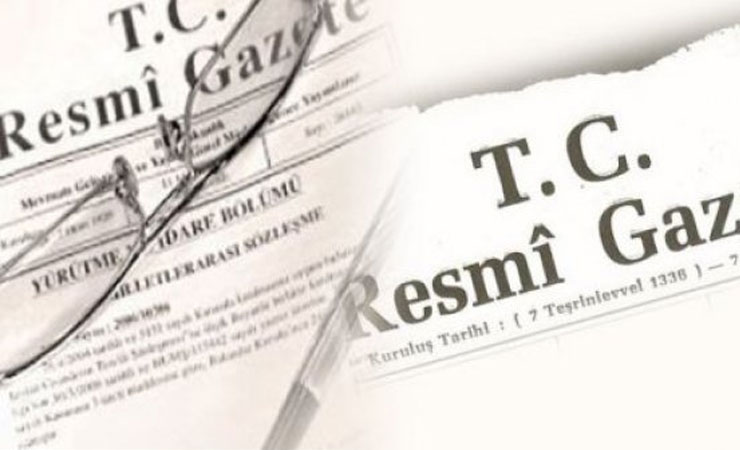 5018 SAYILI KANUN, MADDE 9
Kamu idareleri, kamu hizmetlerinin istenilen düzeyde ve kalitede sunulabilmesi için bütçeleri ile program ve proje bazında kaynak tahsislerini; stratejik planlarına, yıllık amaç ve hedefleri ile performans göstergelerine dayandırmak zorundadırlar.
5018 SAYILI KANUN, MADDE 9
Kamu idareleri, yürütecekleri faaliyet ve projeler ile bunların kaynak ihtiyacını, performans hedef ve göstergelerini içeren performans programı hazırlar.
5018 SAYILI KANUN, MADDE 9
Kamu idareleri bütçelerini, stratejik planlarında yer alan misyon, vizyon, stratejik amaç ve hedeflerle uyumlu ve performans esasına dayalı olarak hazırlarlar.
STRATEJİK PLAN
Kamu idarelerinin orta ve uzun vadeli amaçlarını, temel ilke ve politikalarını, hedef ve önceliklerini, performans ölçütlerini, bunlara ulaşmak için izlenecek yöntemler ile kaynak dağılımlarını içeren planı.
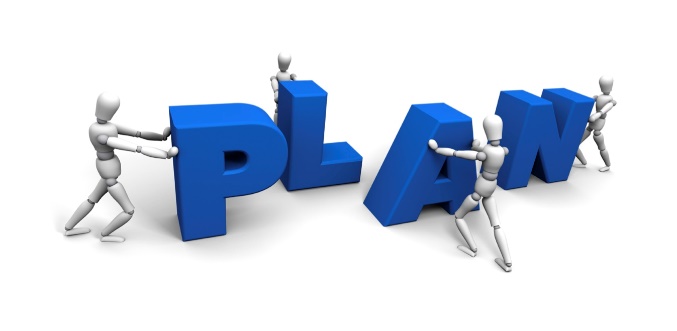 PERFORMANS PROGRAMI
Bir kamu idaresinin program dönemine ilişkin performans hedeflerini, bu hedeflere ulaşmak için yürütecekleri faaliyetler ile bunların kaynak ihtiyacını ve performans göstergelerini içeren programdır.
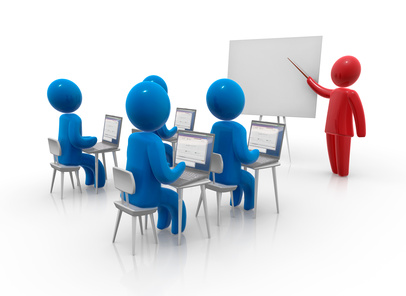 PERFORMANS PROGRAMI
Performans Programlarında;

Stratejik planlarda yer alan amaç ve hedefler doğrultusunda belirlenen performans hedeflerine,
Bu hedeflere ulaşmak için gerçekleştirilecek faaliyetlere,
Bunların kaynak ihtiyacına,
Performans hedeflerine ulaşılıp ulaşılmadığını ölçmeye yarayan performans göstergelerine yer verilmektedir.
PERFORMANS PROGRAMI
İdare düzeyinde hazırlanır,
Performans hedef ve göstergeleri ile faaliyetlerden oluşur,
Yıllık olarak hazırlanır,
Bütçe içi ve bütçe dışı tüm finansman kaynakları dikkate alınır,
Önceliklerin ve hedeflerin belirlenmesi süreci üst yöneticiden harcama birimlerine doğru, maliyet ve kaynak ihtiyacının tespiti süreci ise faaliyetlerden performans hedeflerine doğru işler.
PERFORMANS PROGRAMI HAZIRLAMA SÜRECİ
Kamu idarelerinin üst yöneticisi ve harcama yetkilileri tarafından program dönemine ilişkin öncelikli stratejik amaç ve hedeflerin, performans hedef ve göstergelerinin, faaliyetlerin ve bunlardan sorumlu birimlerin belirlenmesi ile başlar.

Belirlenen hususlar üst yönetici tarafından sorumlu birimlere en geç Mayıs ayı sonuna kadar yazılı olarak duyurulur.
PERFORMANS PROGRAMI HAZIRLAMA SÜRECİ
Mali hizmetler birimi üst yönetici tarafından duyurulan performans hedef ve göstergeleri ile faaliyetler ve harcama birimlerince sağlanan maliyet bilgilerini konsolide ederek performans programını hazırlar.

Hazırlanan performans programları, bütçe teklifleri ile birlikte Maliye Bakanlığına ve Kalkınma Bakanlığına gönderilir.
PERFORMANS PROGRAMI HAZIRLAMA SÜRECİ
Performans programları, Maliye Bakanlığı ve Kalkınma Bakanlığı’nda  yapılan bütçe görüşmelerinde değerlendirilir.

Performans programları, Merkezi Yönetim Bütçe Kanun Tasarısının TBMM’ye sunulmasını müteakiben Tasarıda yer alan büyüklüklere göre revize edilerek, idare bütçe tasarısının görüşülmesinden en geç üç gün önce Plan ve Bütçe Komisyonunun bilgisine sunulur.
PERFORMANS PROGRAMI HAZIRLAMA SÜRECİ
Merkezi Yönetim Bütçe Kanunuyla belirlenen bütçe büyüklüklerine göre nihai hali verilen performans programları, bakanlıklarda Bakan; diğer idarelerde ise ilgili Bakan veya üst yönetici tarafından Ocak ayı içinde kamuoyuna açıklanır.

Ocak ayı içinde kamuoyuna açıklanan performans programları en geç Mart ayının on beşine kadar Maliye Bakanlığına ve Kalkınma Bakanlığına gönderilir.
STRATEJİK PLANDAN PERFORMANS PROGRAMINA
Stratejik Amaçlar
Stratejik Hedefler
Performans Hedefleri
Faaliyetler
Performans Göstergeleri
STRATEJİK PLANDAN PERFORMANS PROGRAMINA
Stratejik Amaç 2 - Eğitim ve Öğretimde Öncü Üniversite Olmak
Stratejik Hedef 2.2 – Eğitim Programlarını ölçe ve değerlendirme sonuçlarına göre iyileştirmek.
Strateji 2.2.2 – Hizmete sunulan yazılımların kullanımlarının yaygınlaştırılması ve sürdürülebilirliğinin sağlanması
Performans Göstergesi 2.2.2.1.: Öğrencilerin ve öğretim elemanlarının kullanımına sunulan yazılım sayısı
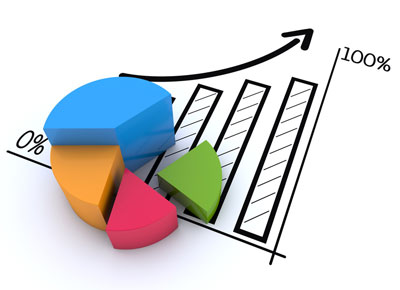 PERFORMANS HEDEFLERİ
PERFORMANS GÖSTERGELERİ
FAALİYETLER
Geçen yılın gösterge gerçekleşmeleri (2017)
İçinde bulunduğumuz yılın gösterge tahminleri (2018)
Gelecek yılın gösterge hedefleri (2019)
Faaliyet maliyetlerinin belirlenmesi
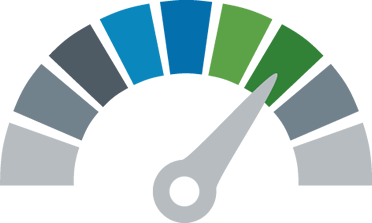 PERFORMANS GÖSTERGESİ
Kamu idarelerince performans hedeflerine ulaşılıp ulaşılmadığını ya da ne kadar ulaşıldığını ölçmek, izlemek ve değerlendirmek için kullanılan ve sayısal olarak ifade edilen araçlardır.
GÖSTERGE ÇEŞİTLERİ
Girdi Göstergeleri
Çıktı Göstergeleri
Verimlilik Göstergeleri
Etkililik Göstergeleri
Kalite Göstergeleri
GİRDİ GÖSTERGELERİ
Belirli bir malı veya hizmeti üretmek için gerekli olan kaynaklara ilişkin bilgileri gösteren ve karar vericilerin girdilere ilişkin olarak değerlendirme yapmalarında kullanılan araçlardır.
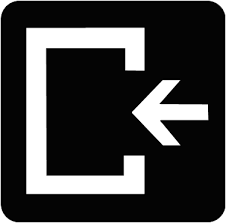 GİRDİ GÖSTERGELERİ
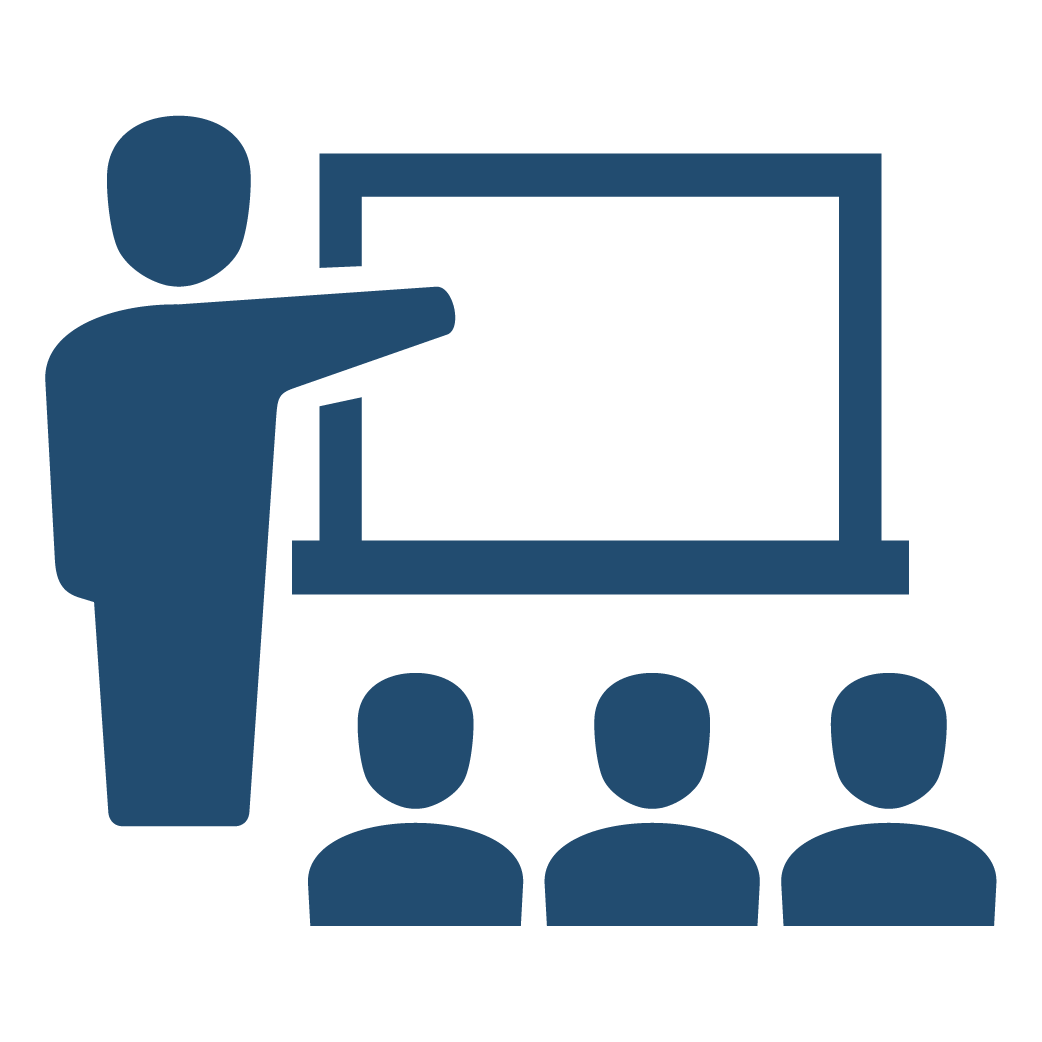 Derslik sayısı
Laboratuvar sayısı
Öğretim üyesi sayısı
Öğrenci sayısı
ÇIKTI GÖSTERGELERİ
Üretilen ürünlerin ve sunulan hizmetlerin niceliğine ilişkin bilgileri gösteren araçlardır.
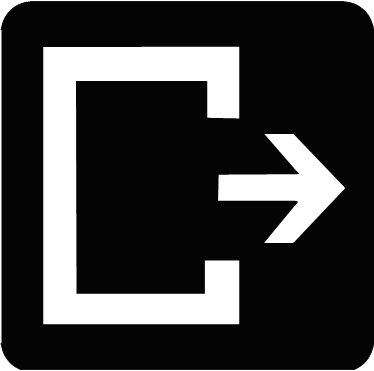 ÇIKTI GÖSTERGELERİ
Mezun olan öğrenci sayısı
Bilimsel toplantı sayısı
Eğitim saati
Yayımlanan makale sayısı
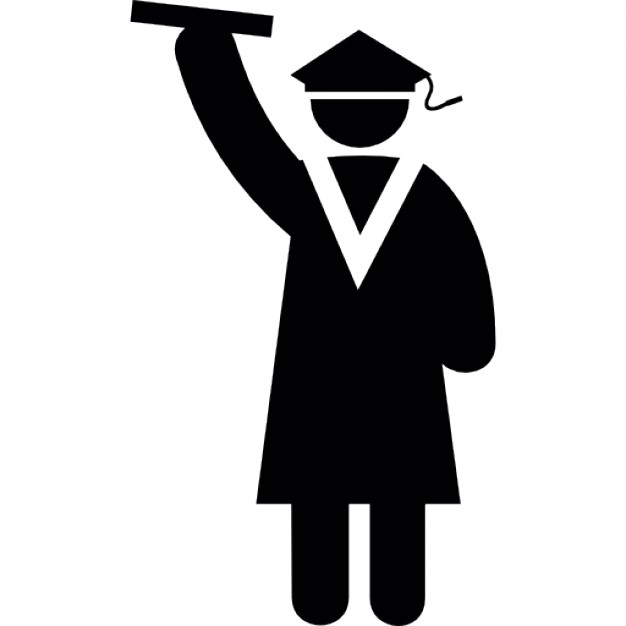 VERİMLİLİK GÖSTERGELERİ
Verimlilik göstergeleri, belirlenen girdilerle mümkün olan en yüksek çıktı düzeyine ulaşılıp ulaşılmadığını değerlendiren araçlardır.
VERİMLİLİK GÖSTERGELERİ
Öğretim üyesi başına düşen lisansüstü öğrencisi sayısı
Temel bilim alanı başına düşen dergi sayısı
PC başına düşen öğrenci sayısı
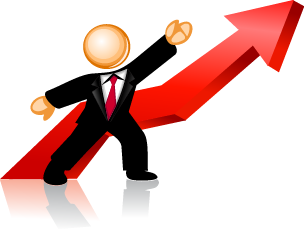 ETKİLİLİK GÖSTERGELERİ
Etkililik göstergeleri, çıktı ile sonuçlar arasındaki ilişkileri yani, çıktıların beklenen sonuçlara yol açıp açmadığını inceleyen araçlardır.
ETKİLİLİK GÖSTERGELERİ
Mezun olan öğrencilerden iş bulabilenlerin oranı
Mezun olan öğrencilerden akademik kariyere devam edenlerin oranı
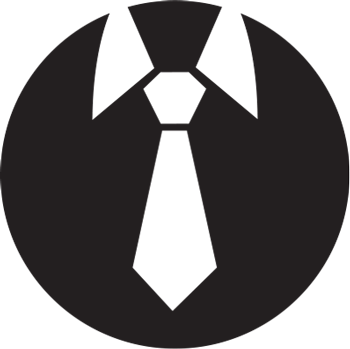 KALİTE GÖSTERGELERİ
Kalite göstergeleri, kamu idaresinin sunduğu ürün ve hizmetlerin, kullanıcı istekleri ve gereksinimlerini karşılama düzeyini, ürünlerin standartlara uygunluğunu ve hatasız olma derecesini ölçen araçlardır.
KALİTE GÖSTERGELERİ
Akademik dergi koordinatörlüğünden duyulan memnuniyet yüzdesi
Dergi otomasyon sisteminden duyulan memnuniyet yüzdesi
Konaklama imkanı sağlanan öğretim elemanlarının memnuniyeti
Yurtdışından gelen öğretim elemanlarının çalışma ortamı memnuniyeti
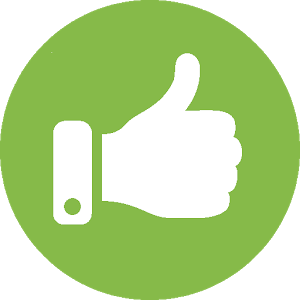 PERFORMANS GÖSTERGELERİNİN İZLENMESİ
GÖSTERGELERİN İZLENMESİ
Performans göstergeleri gerçekleşmelerinin üç aylık periyotla ‘performans modülüne’ girişi yapılır. 
Mali hizmetler birimi tarafından bu girişler konsolide edilerek e-bütçe sistemine girişi yapılır.
Yılsonunda İdare Faaliyet Raporu için kaynak teşkil eder.
TEŞEKKÜR EDERİZ.